P2P Data Leakage(uTorrent Log File)
Forensic Science – Cyber Investigations
0. Lab Setup
1. Disk Image and Partitions
2. Registry and File Directory 
3. MFT Timeline
4. USN Journal Timeline
Previous Presentations
Objectives
How Torrenting Works
For a user to torrent, he/she needs four things:
Torrent Client/Application (recap)
Torrent File (recap)
An original file to create the torrent from
Method of downloading/transferring the file (email, download link on a website, cloud, etc.)
How Torrenting Works
Currently, we know that the suspect has three of the four things:
Torrent Client - uTorrent
Torrent File – Sample-1.mp3.torrent, Contraband.mp3.torrent
An original file to create the torrent from – Sample-1.mp3, Contraband.mp3
When a user is downloading a torrent (‘torrenting’): here is what happens:
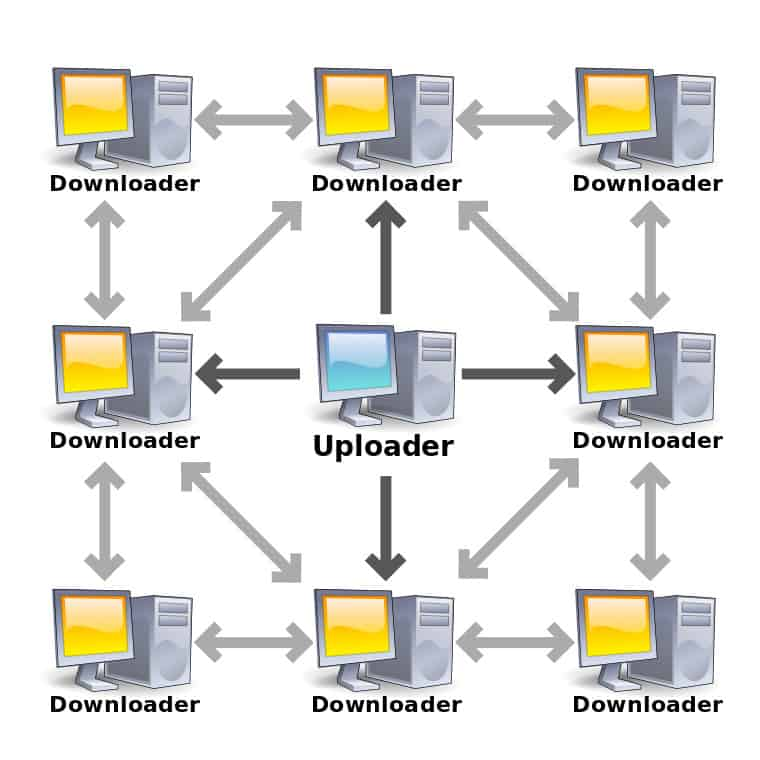 A tracker server determines who wants to download and/or who is seeding the file that he/she wants to download. These are called ‘peers’. 
Seeding occurs after someone has download a torrent. This is when the user makes the file available for other users to download. 
A peer is a computer that is downloading or seeding a torrent file.
When a user is downloading a torrent (‘torrenting’): here is what happens:
The torrent client will begin to process the torrent. If the torrent file is called ‘example.mp3.torrent’, then the torrent client will download ‘example.mp3’. 
To download the file, the torrent client will take pieces of ‘example.mp3’ from the data that the peers are downloading or seeding.
If Jane is seeding ‘example.mp3.torrent’, she is considered a peer. Her torrent client will give a piece of ‘example.mp3’ to John as he is trying to download it.
Depending on how big ‘example.mp3’ is, John may only need one piece of the file to fully download it. He could need several pieces if the file is larger.
Once the download is completed, the user will begin seeding the file.
John will then be seeding ‘example.mp3’. Now when John Jr. wants to download ‘example.mp3’, a tracker server will list him as a peer, and then John Jr. will get a piece of ‘example.mp3’ from John.
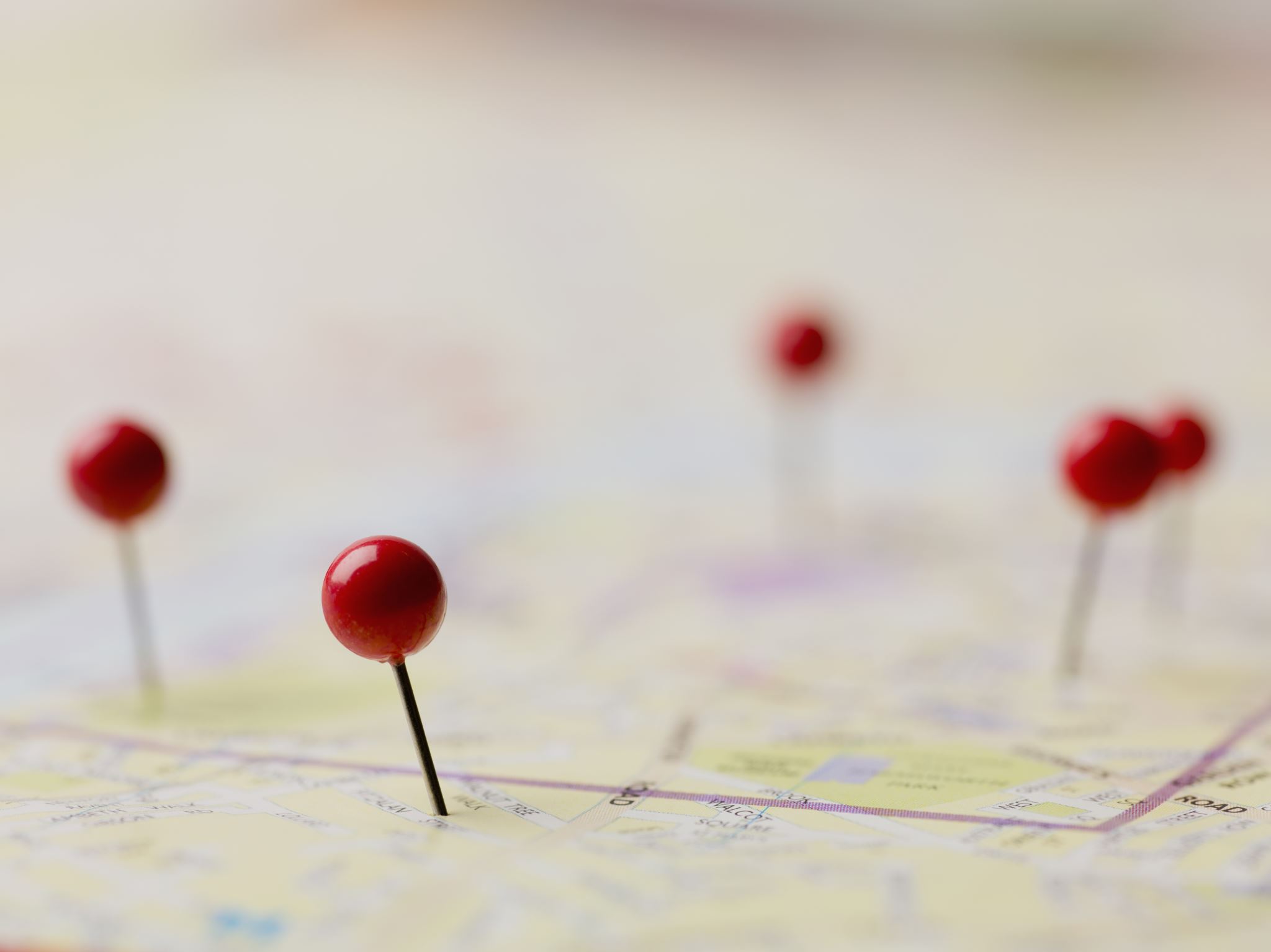 Consider looking at these videos if you need a better understanding of the process.
https://youtu.be/OFswNCU5CKA
https://youtu.be/xH00ikD1oDo
https://youtu.be/KYavEryz34Q
7. What torrenting application is on the pc?
Tool Used:
Regripper
Uninstall plugin
icat (optional)
Use Regripper to find out when uTorrent could have been installed.
Use grep to get relevant file paths for uTorrent.
Explanation
uTorrent is the torrent application on the system.
The uninstall key for uTorrent was created on 03/21/2021 at 20:39:08. 
uTorrent.exe is on the system’s Desktop directory.
A uTorrent.exe also exists in Users/Kamryn/AppData/Roaming/uTorrent.
Alternate Ways of Answering the Question
8. What torrent files are on the pc?
Tool Used:
None
Use grep to search for the torrent files.
Explanation
There are two torrent files:
Sample-1.mp3.torrent
Contraband.mp3.torrent
While there are two torrent files, there are four altogether:
Two reside in the Downloads/Torrents directory.
Two reside in Users/Kamryn/AppData/Roaming/uTorrent.
Timeline data from the MFT and USN Journal should show us timestamps related to these files. Alternatively, use istat to get timestamps for each torrent file.
Alternate Ways of Answering the Question
You could manually look for these files by going through each directory. This is inefficient compared to searching for it with fls, but it is an option.
Regripper’s recentdocs plugin was used back on question #5. It could be used again since both torrent files were in the output; however, you would not have specific information about where these files were on the system.
9. For the torrent files on the pc:
a. What was the original file?
b. What trackers are on the torrent file? 
c. What torrent application created it? 
d. When was the torrent file created? 

Tool Used:
Torrent File Editor
Use icat to extract the torrent files.
Verify that you have genuine copies.
Note: You are encouraged to also verify the SHA1 hash.
Verify that the extracted files are the same as the ones in Users/Kamryn/AppData/Roaming/uTorrent
Note: You are encouraged to also verify the SHA1 hash.
Explanation
We extracted the torrent files using icat. 
The torrent files we have in our new Torrents folder are the same files that are on the system. 
We verified this by comparing the md5 hashes. (Similarly, you can use other hash algorithms to verify that these files are the same and is recommended.)
It appears that the torrent application may have duplicated the torrent files, because the torrent files appear in two separate locations. 
download or upload?
As a reminder:
Use Torrent File Editor to analyze the torrent files.
A GUI will open. You should see:
For Sample-1.mp3.torrent:

Source File: Sample-1.mp3

App That Created It: uTorrent 3.5.5

Created on: 03/21/2021 at 4:42:39 PM (EDT)

Trackers: *too many to list*
Use Torrent File Editor to analyze the torrent files.
A GUI will open. You should see:
For Contraband.mp3.torrent:

Source File: Contraband.mp3

App That Created It: qBittorrent v4.3.3

Created On: 03/27/2021 at 10:05:03 AM (EDT)

Trackers: *too many to list*
Explanation
Using torrent-file-editor-0.3.17-x64.exe (called by the torrent-file-editor alias), we discovered how and when these torrent files were created.
The version of uTorrent that created Sample-1.mp3.torrent matches the version the uTorrent on the system is: uTorrent 3.5.5
Contraband.mp3.torrent may not have been made on this system. The user in this case had uTorrent, not qBittorrent, which is another torrent application. It is possible that this file was downloaded from somewhere else and/or sent to the user via messaging, emails, or a similar service.
10. Does the torrent application have a log file? If so, where is it located?
Tool Used:
None
The name of the log file does not make it obvious that it is a log file. A Google (and/or another search engine) search will tell us that the log file is titled ‘resume.dat’.  
Read this article on where the log file and other important files are located: https://www.forensicfocus.com/articles/forensic-analysis-of-the-%CE%BCtorrent-peer-to-peer-client-in-windows/
Use grep to find the log file.
Explanation
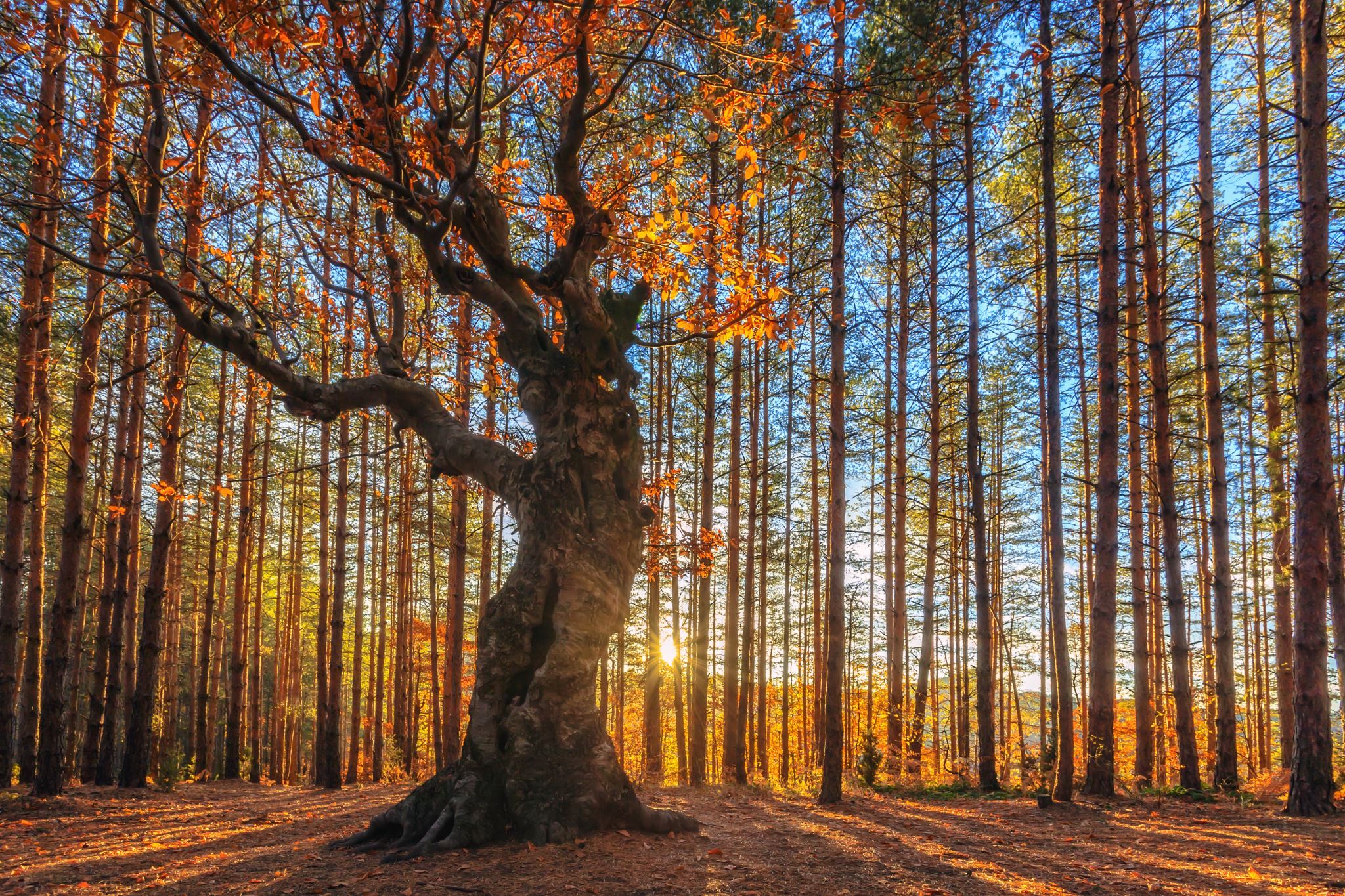 Alternate Ways of Answering the Question
You could manually find this file by looking through the volume, but it is inefficient compared to what fls and tree will do for you.
11. Analyze the torrent application’s log file:
a. What are the IP addresses and port numbers for each peer?
b. What torrents were added to the app?

Tool Used:
Icat
Python
Regripper
ips plugin
Torrent File Editor
Rapidtables or other Online Conversion Calculator (alternatively)
IDE or Code Editor (optional)
As a reminder, please read through this article by former HSI special agent Michael Godfrey:
Use icat to extract the log file.
Verify that you have a genuine copy.
Use Torrent File Editor to analyze the log file.
Find out which torrents were added to uTorrent.
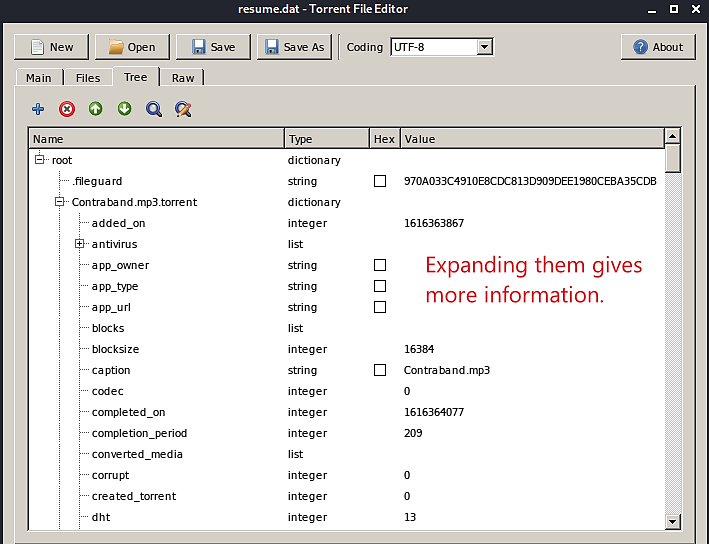 Locate the peer information for both torrents.
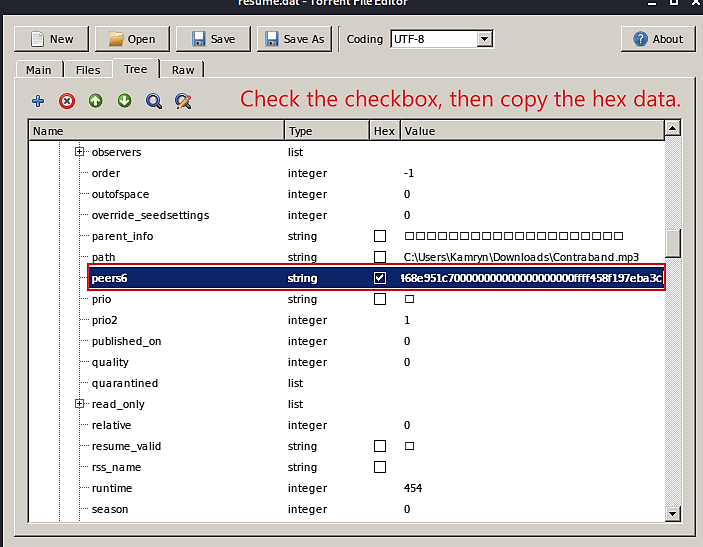 Create a new text file to place the hex data in.
Paste the hex data in the new text file.
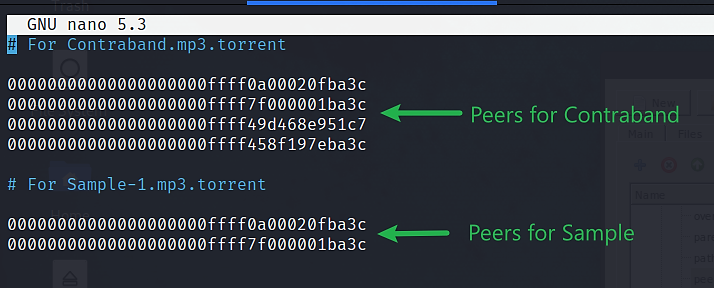 Tip: If you want to place your cursor anywhere in Nano via a mouse click, you can enable the option in /etc/nanorc.
Consider only the last 12 characters for each line.
How to obtain the IP addresses and port numbers.
For each line: 
For the first 8 characters, split into four groups of two characters.
For example: 0a00020f  0a 00 02 0f  (IP in hex)
For the last 4 characters, the third and fourth character should come before the first and second.
For example: ba3c  3cba (Port in Hex)
In computing, this is called little endian.
You should have a text file with these entries.
Launch Python
Write Python script to convert from hex to decimal number.
Hex to decimal conversion is possible using Python.
To do so, we will use a ‘For Loop’. 
First, we will put our entries into a list.
peer1 = [“0a”, “00”, “02”, “0f”, “3cba”]
Each entry in quotation marks is an item.
Second, we will use a ‘For Loop’ that will convert hex numbers to decimal until the end of the list is reached.
for x in peer1: 
result = int(x, 16)
print(result) 
Altogether, this is how the code will be read:
For each item in peer1, convert to decimal. 
Let’s try it out!
Write Python script to convert from hex to decimal number.
Tip: The lines with ‘result’ and ‘print’ are tab spaced.
Tip: If you are not comfortable with Python, use an online conversion calculator such as RapidTables.
(Alternatively) Use Rapidtables or other online conversion calculator instead.
Rapidtables Hex to Decimal Calculator
These are the IP addresses and port numbers for each peer:
These are the IP addresses and port numbers for each peer:
Use Regripper to find the IP address of Kamryn’s system.
(Optional) Look up IP addresses
Lookup 73.212.104.233 on https://www.iplocation.net/
This IP address is in the US in Maryland.
The city may not be an approximate location, but it may tell us what service provider is servicing this area.
This information is useful for subpoenas where investigators want the identity of the user(s) who are assigned this IP address.
Explanation
Using Regripper, we were able to determinate that Kamryn’s IP address is 10.0.2.15. uTorrent’s log file recorded this IP address and showed that Kamryn used port 15,546.
The 127.0.0.1 is a loopback address. 
The 69.143.25.126 address may belong to Kamryn as well. 
The 73.212.104.233 address belongs to a user who also has the Contraband.mp3 file. This is because this user was a peer for the said .mp3 file.
A peer was not recorded for Sample.mp3. It is possible that no one else had the file during the time Kamryn seeded it.
What does this mean for the investigation?
Sample-1.mp3.torrent may have been seeded by Kamryn alone. 
No peers were recorded for this torrent file. Therefore, with no one else being a peer, Kamryn had to be the only one who possessed the file.
This also means that Kamryn was the creator of this torrent file.
Contraband.mp3.torrent was downloaded from somewhere else.
The torrent client that made it was qBittorrent. Kamryn is using uTorrent, a different client. Since we have ruled out Kamryn having qBittorrent, she could not have created this torrent file on this system.
More than one person has the copyrighted Contraband.mp3.
We have verified that the user with the external IP address 73.212.104.233 was a peer who was either downloading the file also or had the file already.
Alternate Ways of Answering the Question
Next Presentation
File Signature